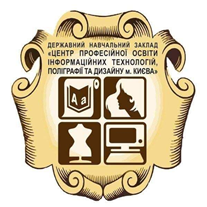 Використання системи MOODLE - ефективний засіб формування висококваліфікованого робітника в умовах дистанційного навчання
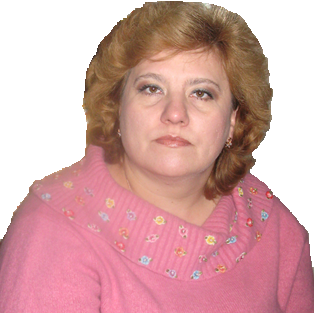 Автор: 
Викладач спеціальних дисциплін першої категорії
СЄРОВИЧ Н. Л.
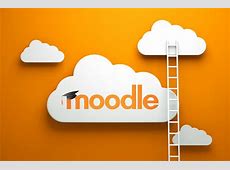 ЧИМ ХАРАКТЕРНА СИСТЕМА MOODLE?
MOODLE (Modular Object Oriented Dictance Learning Environment) – це система управління навчальним контентом (LCMS – Learning Content Management Systems). За допомогою даної системи можна створювати електронні навчальні курси і проводити як аудиторне (очне) навчання, так і навчання на відстані (заочне/дистанційне)
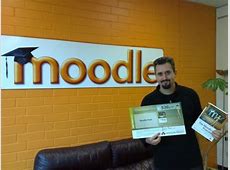 Мета платформи:
Головною  метою було створення системи, в якій враховувалися б педагогічні аспекти, що базуються на основах пізнавальної психології, коли учень самостійно створює свою власну систему знань.
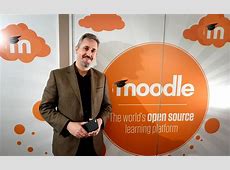 Автор концепції платформи e-learning Moodle австралієць Мартін Доугіамас (Martin Dougiamas)
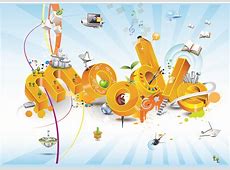 Зручність у користуванні:
Важливою характеристикою проекту Moodle є його web-сайт, котрий є централізованим джерелом відомостей про систему, а також місцем для дискусій та співпраці користувачів Moodle: системних адміністраторів, викладачів, дослідників, проектувальників і розробників.

	Moodle підтримує інтерфейс більш ніж 80 мовами	Програмне забезпечення платформи написано мовою PHP з використанням безкоштовних загальнодоступних баз даних (MySQL, PostgreSQL).
Як виглядає платформа:
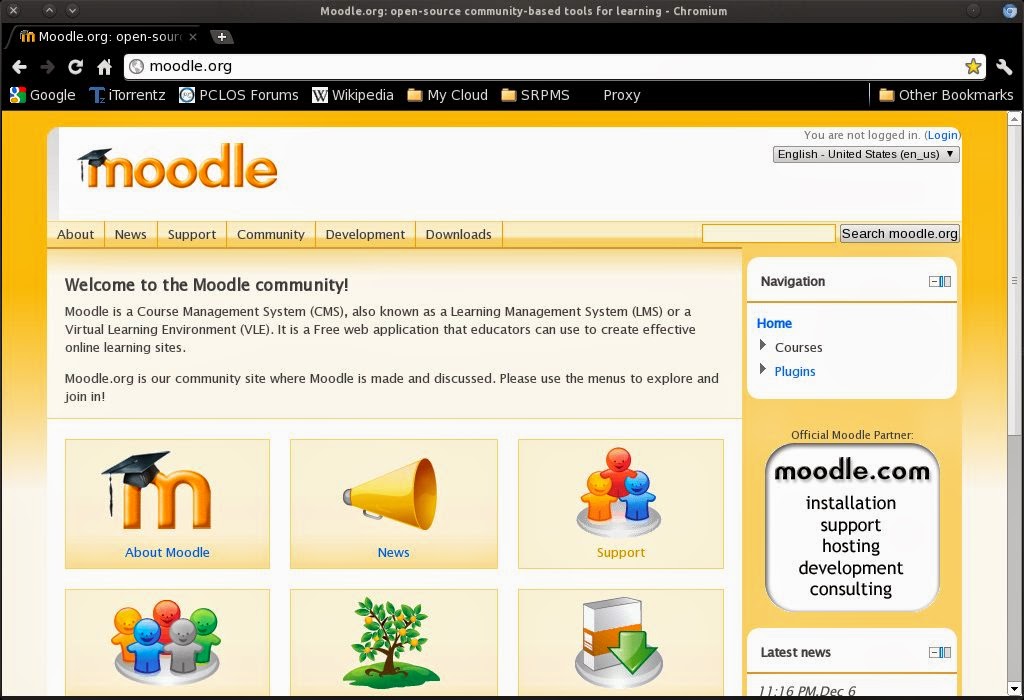 Платформу Moodle можна встановити на будь-яку операційну систему (MS Windows, Unix, Linux)
Система відповідає основним критеріям, що висуваються до систем електронного навчання, таким як:
 функціональність;
надійність ;
 стабільність;
модульність;
відсутність обмежень за кількістю ліцензій на слухачів (студентів);
підтримка міжнародного стандарту SCORM (Sharable Content Object Reference Model)
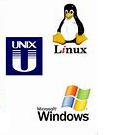 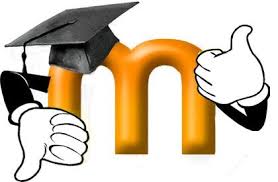 Система управління навчальним контентом надає можливість:
 реалізувати модульну організацію навчального процесу за вимогами Болонської декларації; 
 інтегруватися ВНЗ до європейського науково-освітнього простору;
 створити Internet-середовище для електронних форм навчання;
 створити центр дистанційної освіти.
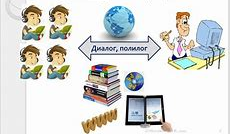 Можливості, що надаються учасникам навчального процесу при застосуванні системи Moodle:
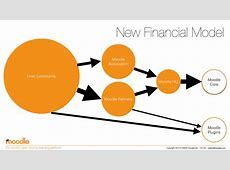 викладачу:
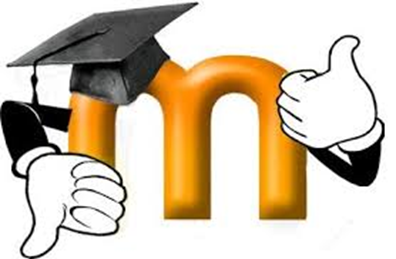  Структурування КМЗ;
 мати зручний інструмент для обліку та контролю навчальної діяльності студентів;
 використовувати текстові, графічні, аудіо- та відео-матеріали при організації навчального процесу;
 бути включеним до Європейського реєстру власників авторських курсів;
  мати автоматизовану систему рейтингового оцінювання самостійної роботи студентів;
 залучати студентів до формування навчально-методичних матеріалів з дисципліни;
 мати програмне забезпечення, що захищене від несанкціонованого доступу, змін та пошкодження (знищення)
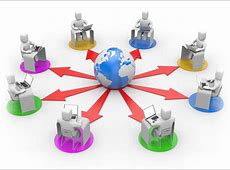 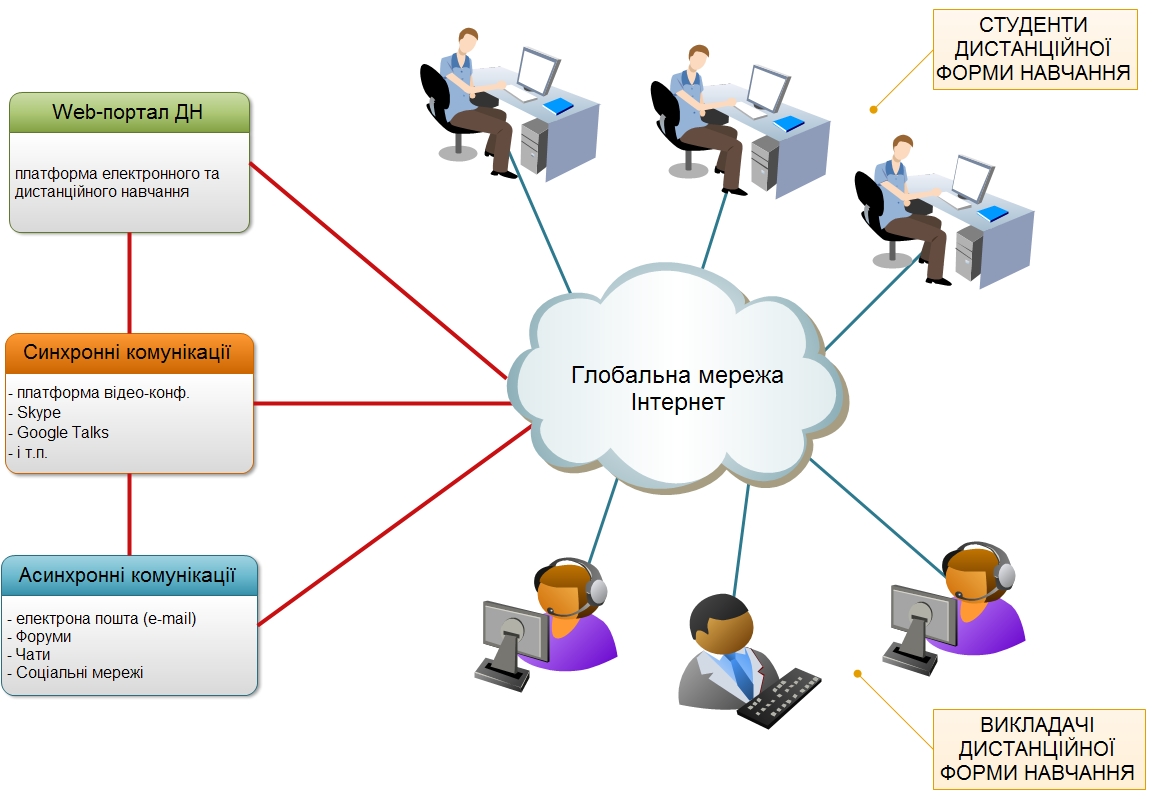 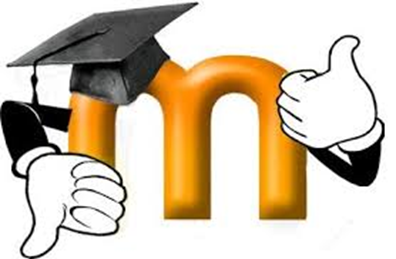 учню:
 мати доступ до логічно структурованого та укомплектованого навчально-методичного матеріалу, що покращує умови для самостійного опанування змістом дисципліни;
 мати засоби для самотестування і виконання завдань та їх оцінювання незалежно від людського фактору (викладача);
 особиста участь та допомога викладачу з комп’ютерного забезпечення навчального процесу;
 можливість дистанційно опановувати навчальний матеріал;
 достроково складати заліково-екзаменаційну сесію.
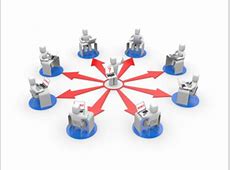 Система Moodle включає набір модулів, використання яких надає можливість співпрацювати на рівнях «студент-студент» і «студент-викладач»
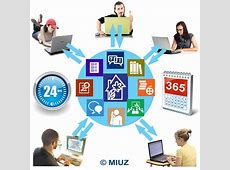 В системі Moodle  можна використовувати як тематичну,
 так і календарну структуризацію курсу
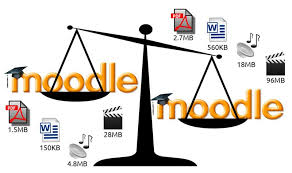 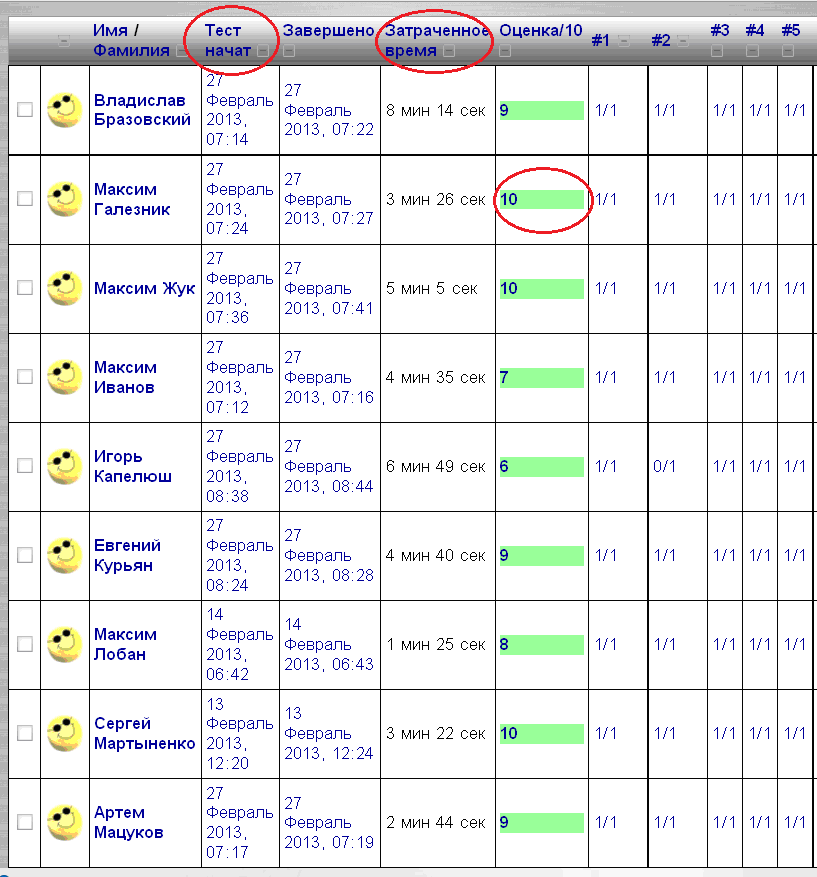 ОПТИМІЗАЦІЯ
МЕТОДІВ ОЦІНЮВАННЯ
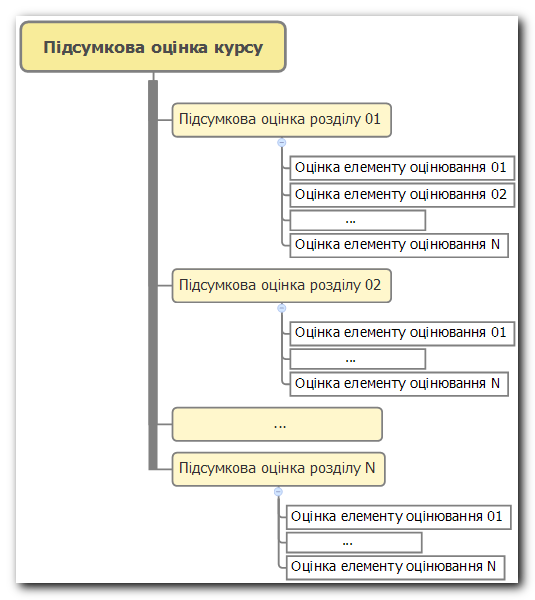 Завдяки розвиненій модульній архітектурі, функціональність Moodle може розширюватися сторонніми розробниками
Moodle надає можливість підключати такі типи модулів:
• елементи курсу;
• звіти адміністратора;
• типи завдань;
• плагіни аутентифікацій;
• блоки;
• формати курсів;
• звіти по курсах;
• поля бази даних (для елемента курсу «База даних»);
• плагіни передплати на курси;
• фільтри.
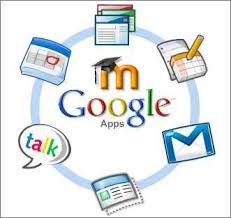 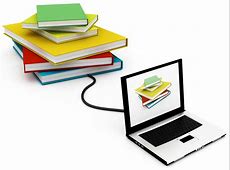 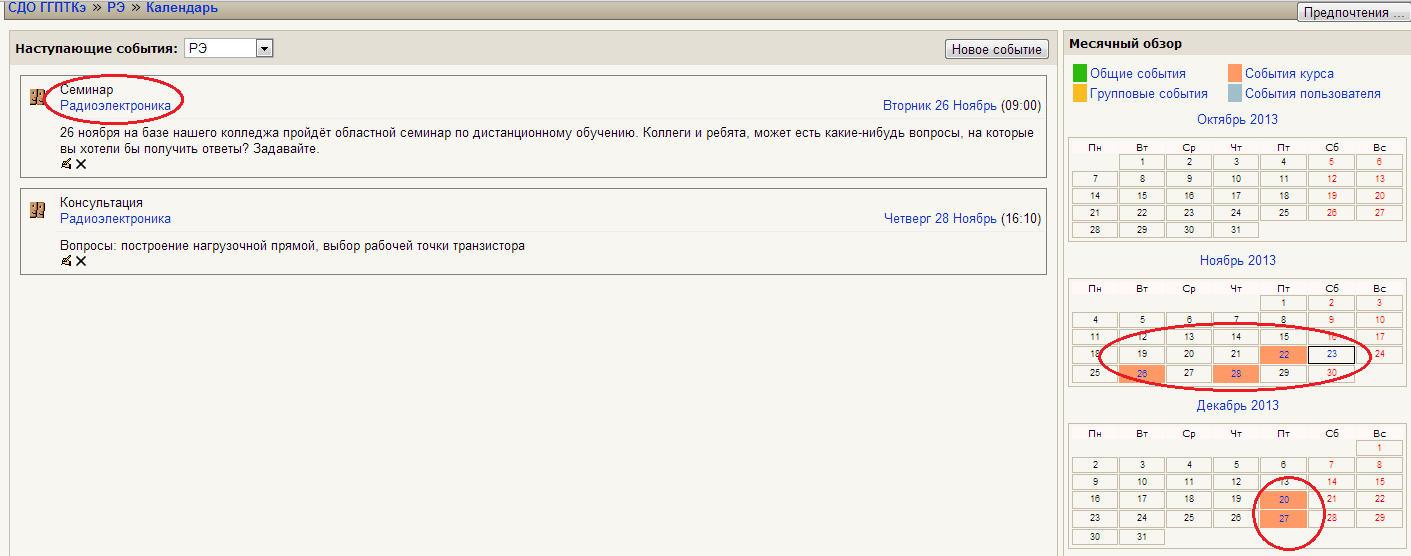 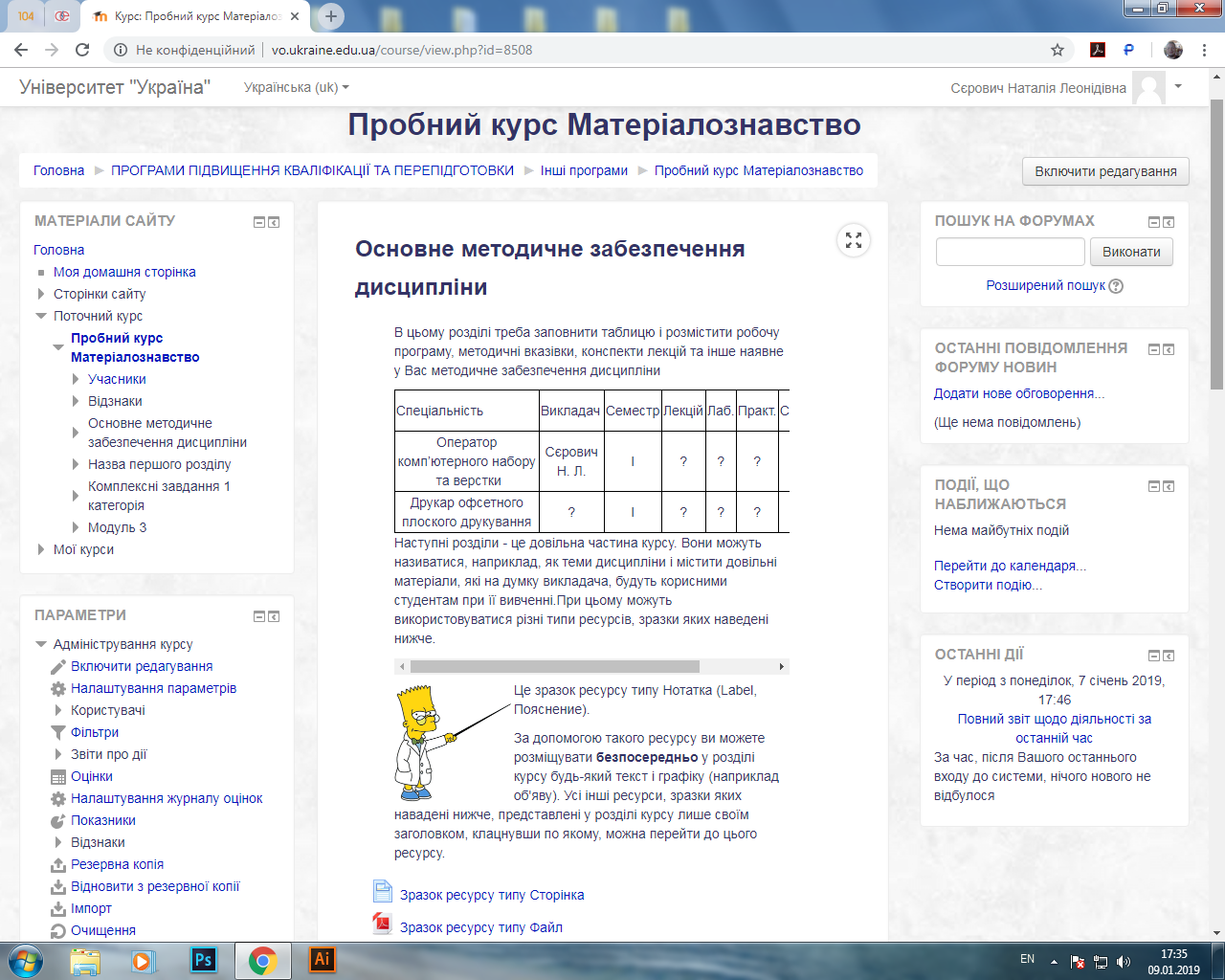 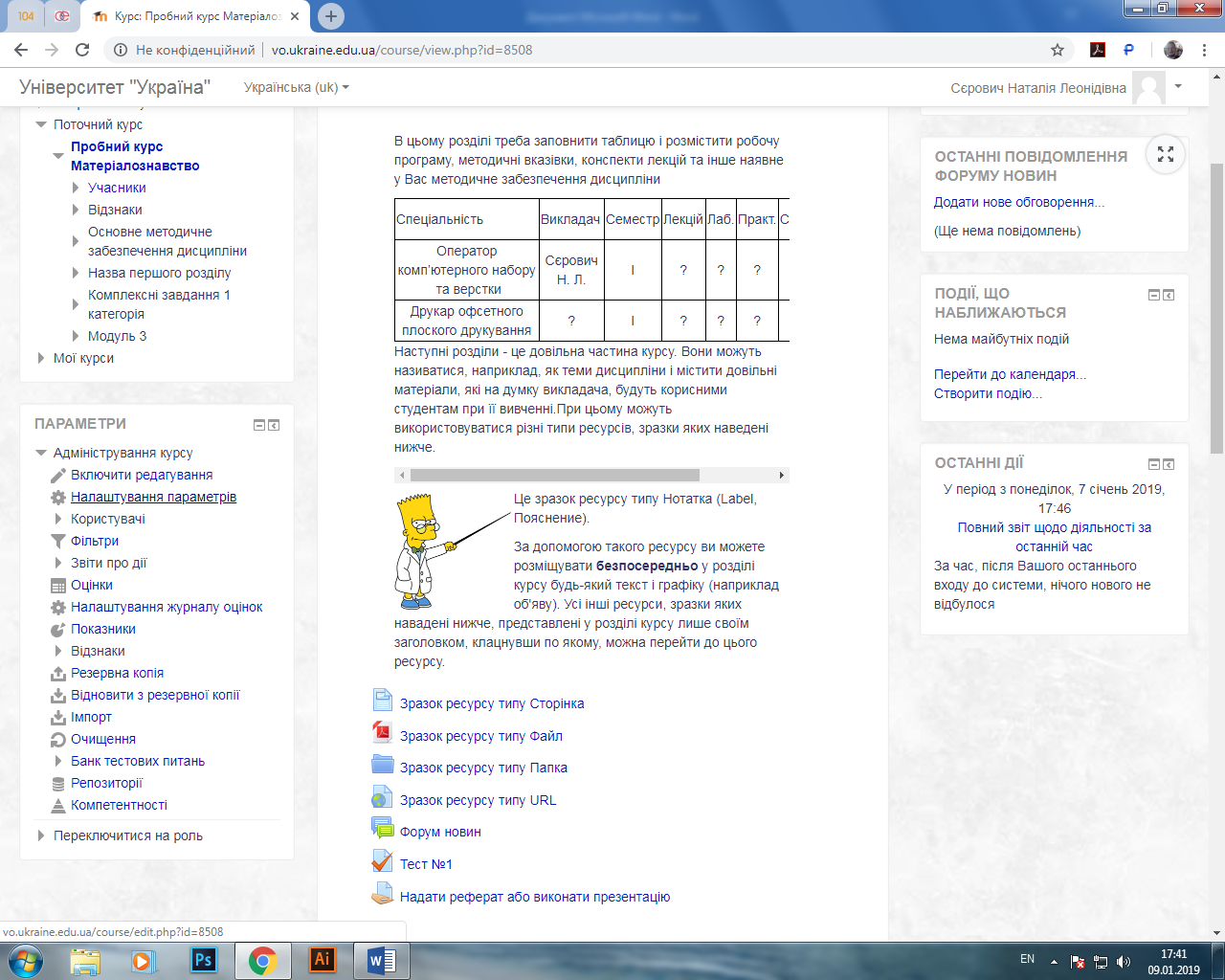 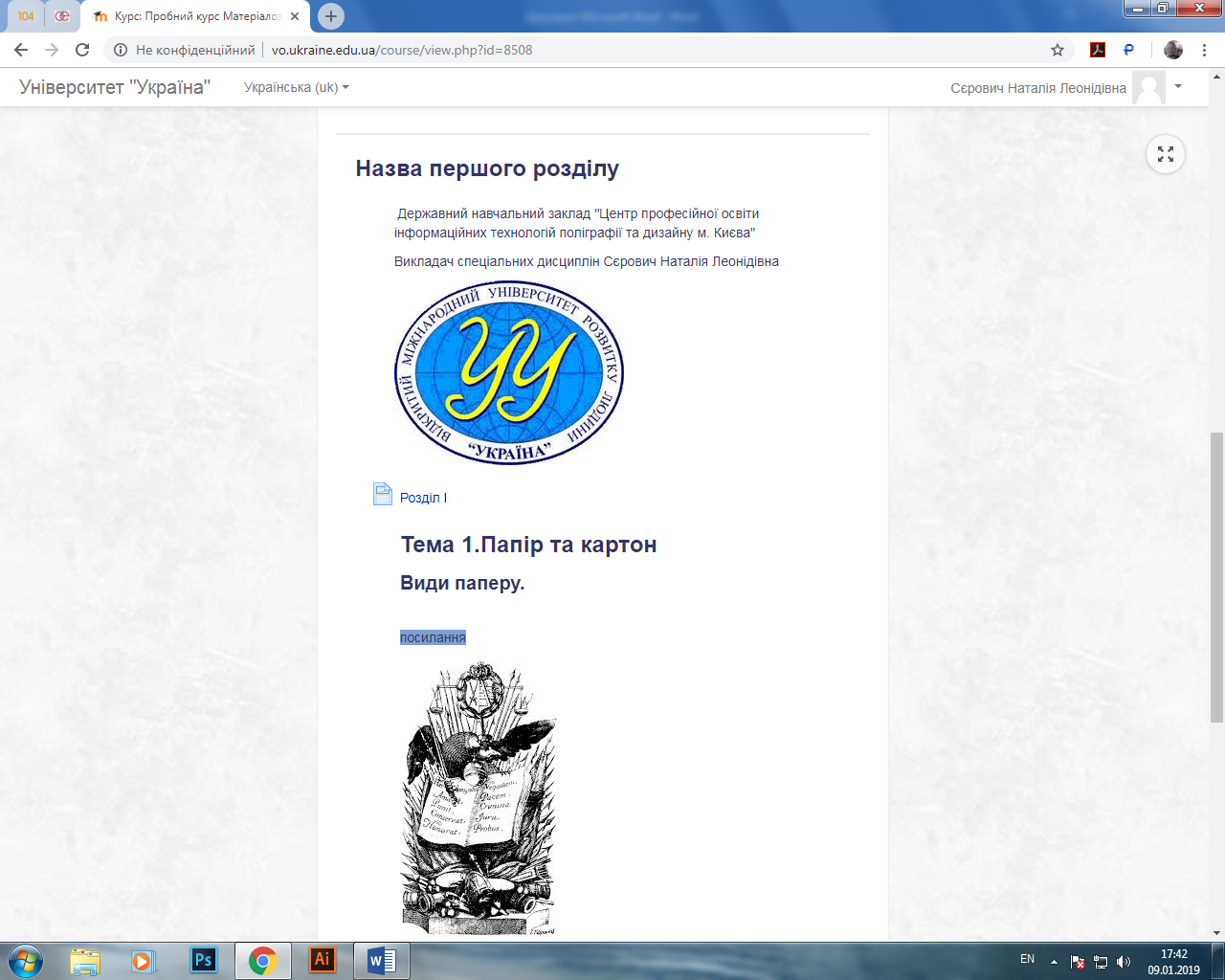 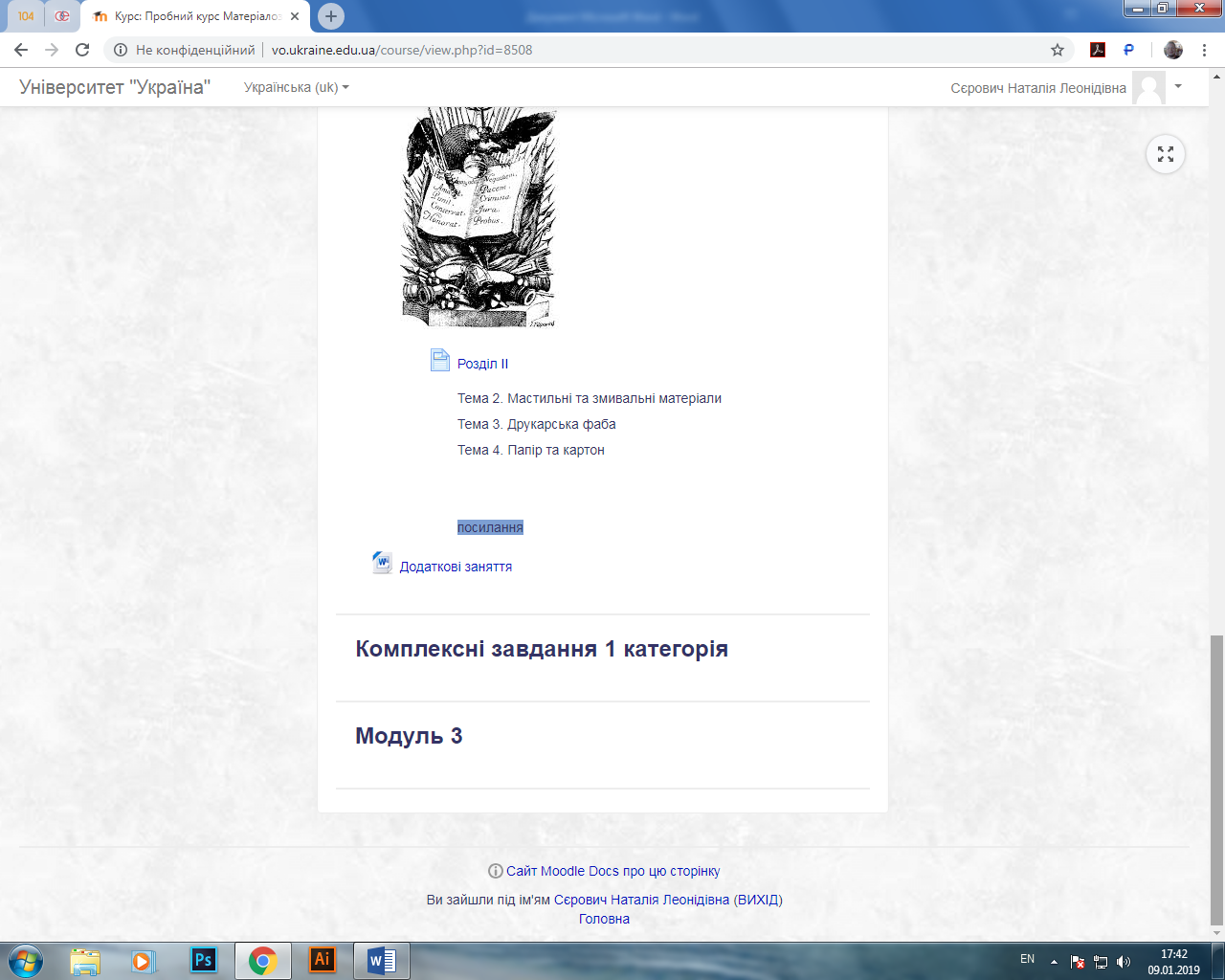